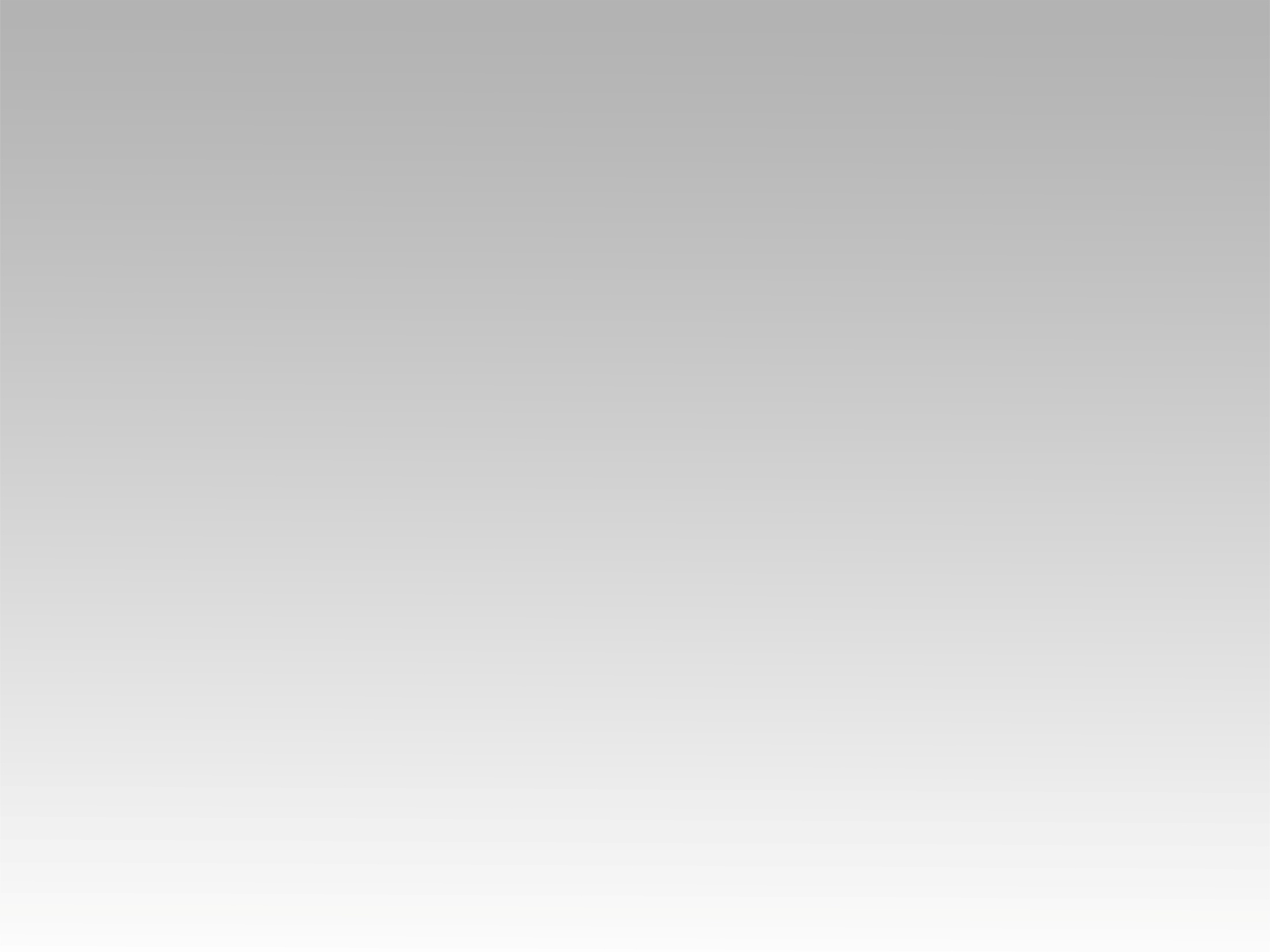 تـرنيــمة
مَعي في الطَّريق يا أ َعَـــز صَدِيـق
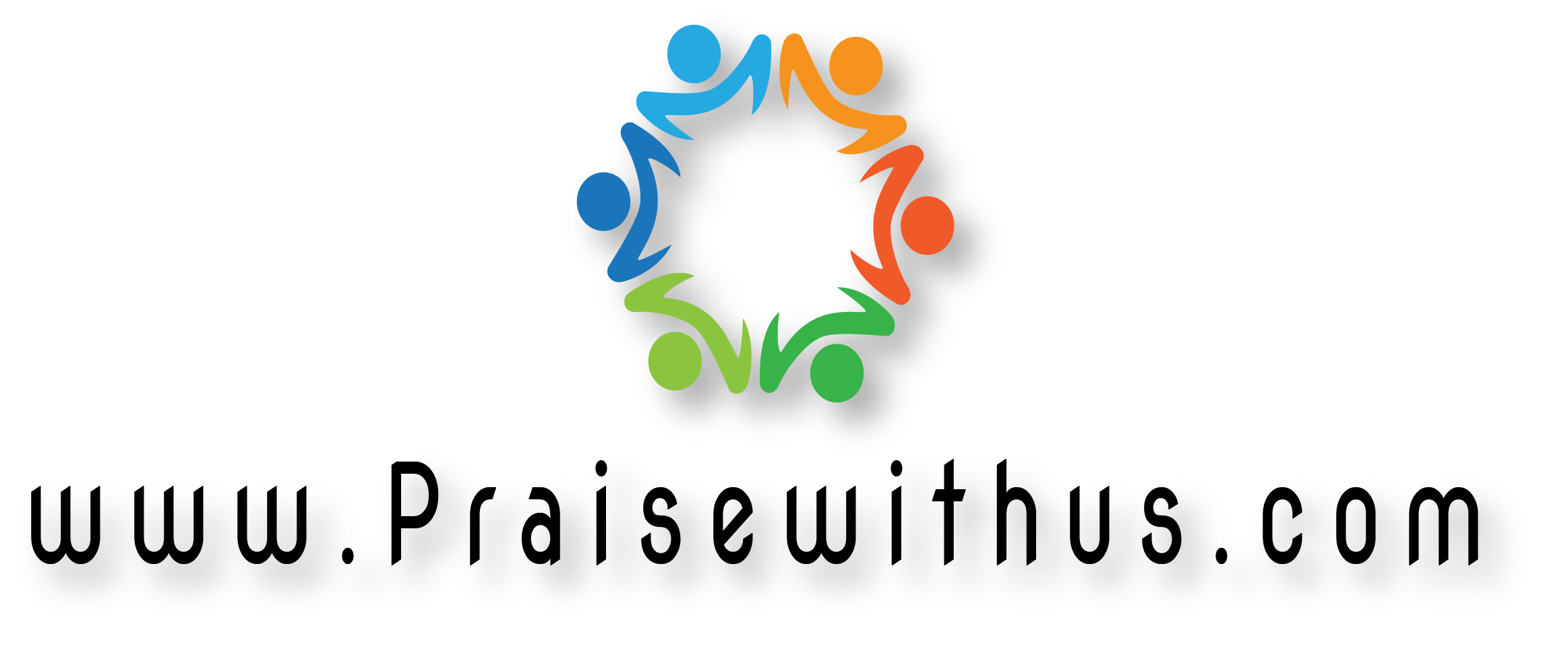 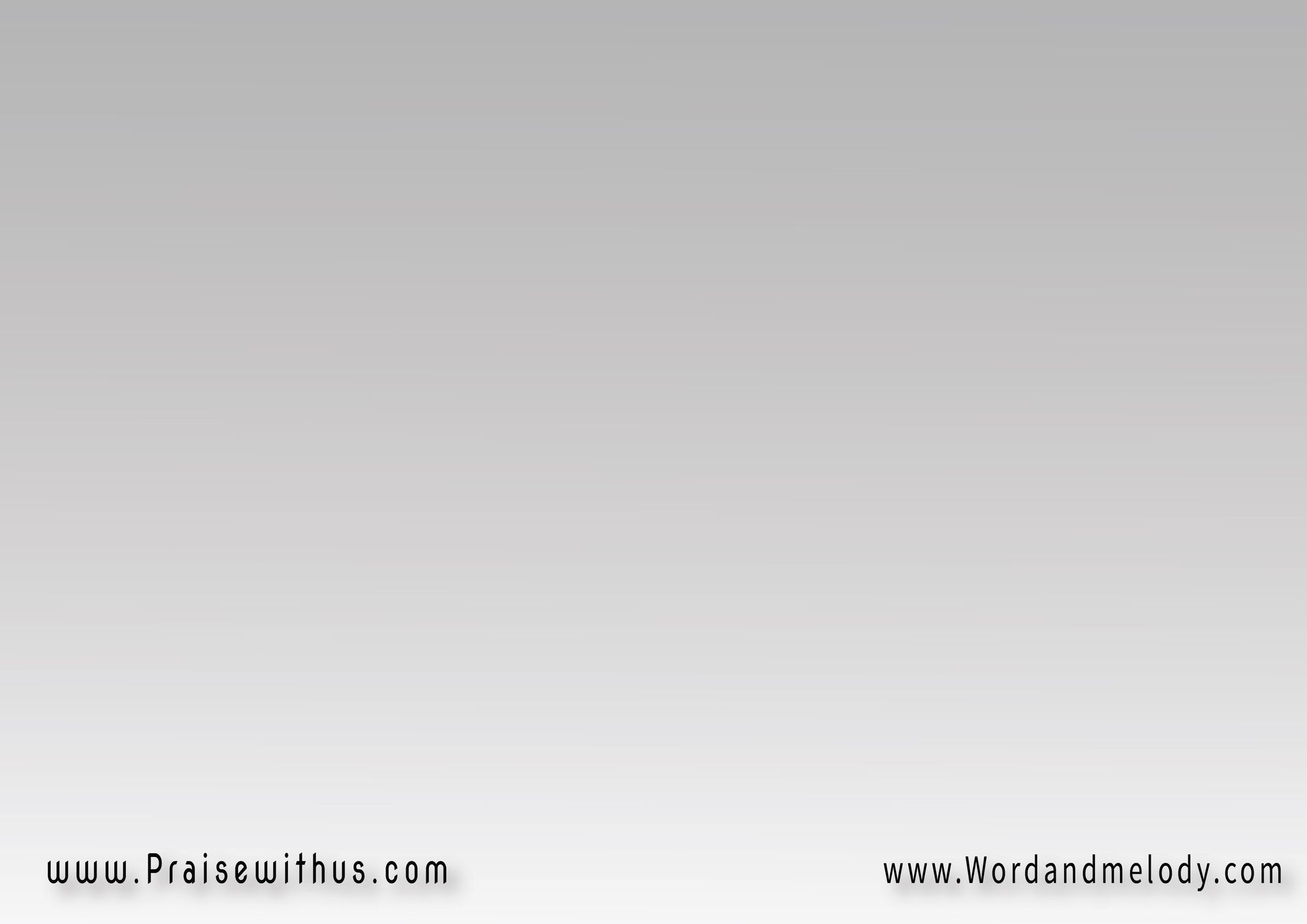 ما أحلَى مَسَاكِنَكَ يا رَبَّ الجُنود(تشتاقُ بَل تَتُوقُ نفسي إلى دِيَارِ الرَّبِّ)2(قلبي وَلَحمي يَهتِفان بالإلَهِ الحَيِّ)2  مز 84: 1-2
ma ahla masakenaka ya rabba aljonod(tashtaqo bal tatoqo nafsi ela diar elrrabbi)2(qalbi wa lahmi yahtefan bel elahe alhai)2


How amiable are thy tabernacles, O LORD of 
hosts! My soul longeth, yea, even fainteth for
 the courts of the LORD: my heart and my flesh
 crieth out for the living God. Psalm 84: 1-2
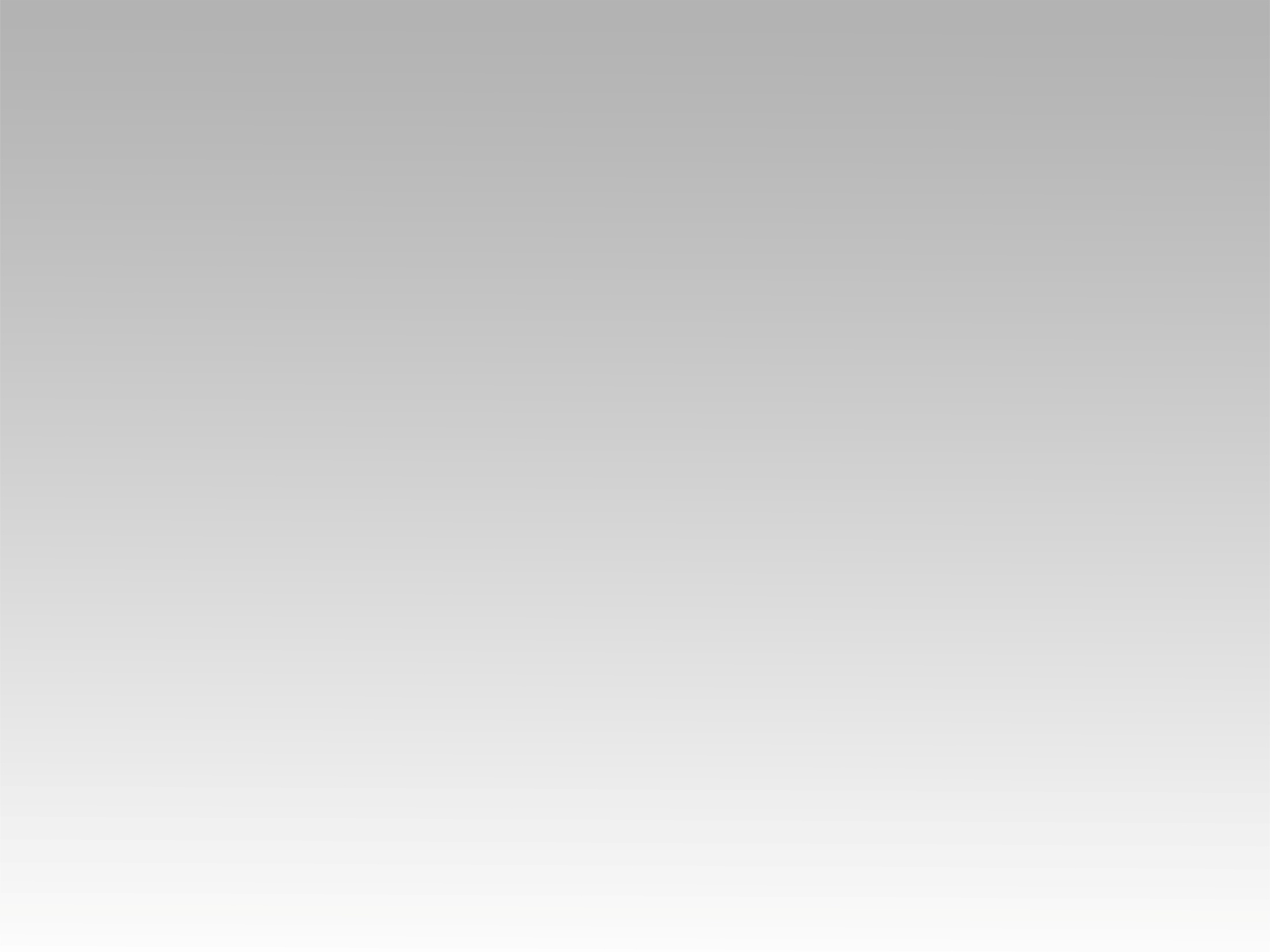 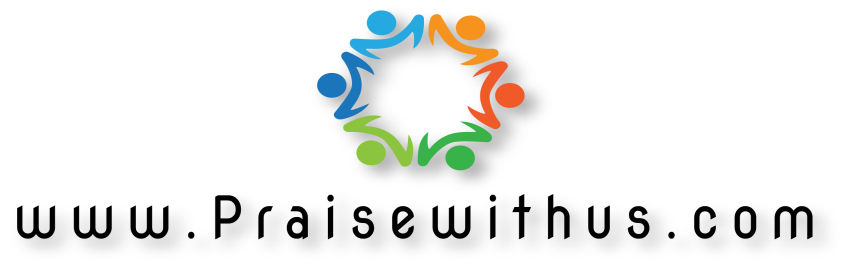